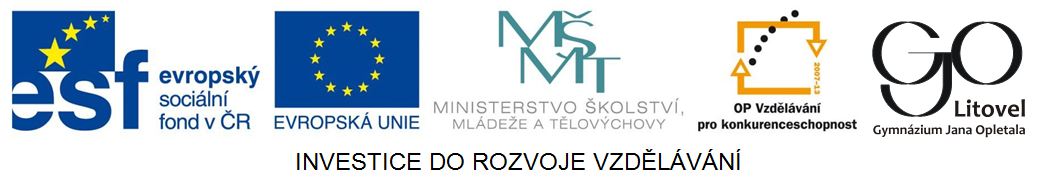 KarelHynekMácha
1810-1836
Základní životopisné údaje
narozen 16. listopadu 1810 v Praze
zemřel 6. listopadu 1836
básník, prozaik
vystudovaný právník
propagátor nového směru v české literatuře – romantismu
Lyricko-epická povídka, přehled děl
Žánr lyricko-epická povídka (byronská povídka) je historický, veršovaný, lyricko-epický útvar. 
Je prostoupena popisy a reflexemi. Za tvůrce je považován Walter Scott, ale proslavil ji především George Gordon Byron (ustanovil její prototyp). 
Říká se jí také poéma (toto slovo pochází z ruštiny). Je delší než báseň. Skládá se většinou z několika zpěvů. Poemy byly hojně skládány v období romantismu. Dějový základ básnické povídky je prostoupen i lyrickými prvky.

Večer na Bezdězu (1834)
Marinka (1834)
Cikáni (1835) - próza
Máj (1836) – poezie
Romantismus
umělecký směr konce 18. a začátku 19. století
Hlavní znaky:
hledání ideálu => rozpor mezi snem a skutečností
nenaplněná láska
individualismus
Romantický hrdina:
osamělý, tajemný, na okraji společnosti, nešťastně zamilovaný
Máj – obsah
Jarmila očekává svého milence Viléma. Posel jí však oznamuje, že Vilém byl uvržen do vězení, protože zabil svého otce a zároveň soka v lásce.  Jarmila končí život skokem do jezera.  
Vězeň Vilém v noci před popravou přemýšlí o svém osudu, loučí se se životem. Svou vinu odmítá, sám sebe vidí jako oběť sobeckého, nemilujícího otce. 
Brzy ráno je otcovrah odveden na popraviště. Loučí se s milovanou zemí a následně je popraven. 
V závěrečném zpěvu přichází na místo popravy poutník Hynek (představující samotného Máchu), který se ztotožňuje s Vilémem.
Máj
lyricko-epická povídka – děj potlačen, důraz je kladen na úvahy, líčení
výrazná hudebnost + báseň jako hudební skladba – předzpěv, čtyři části a dvě intermezza
báseň má oslavit májovou přírodu, současně přináší úvahy o konečnosti života a jeho smyslu
báseň vyznívá vlastenecky – Vilém se vyznává z lásky k rodné zemi
Ukázka z díla
Byl pozdní večer – první máj –Večerní máj – byl lásky čas.Hrdliččin zval ku lásce hlas,Kde borový zaváněl háj.O lásce šeptal tichý mech;Květoucí strom lhal lásky žel,Svou lásku slavík růži pěl,Růžinu jevil vonný vzdech.
Jezero hladké v křovích stinnýchZvučelo temně tajný bol,Břeh je objímal kol a kol;A slunce jasná světů jinýchBloudila blankytnými pásky,Planoucí tam co slzy lásky.
Úkoly k ukázce
Najděte příklady personifikace.
Jak se zvukově liší první strofa od druhé?
Jakou náladu vyvolává první strofa? Liší se od druhé?
Najděte klíčová slova v textu.
Zpracování
Film Máj (2008) režiséra F.  A. Brabce
Titulní píseň: https://www.youtube.com/watch?v=Cwxt2hp_6eg
Zajímavosti
Mácha cestoval po Evropě pěšky – navštívil Benátky a Terst.
Citově zahořel ke dvěma ženám – Márince Stichové a Lori Šomkové. Bouřlivý vztah s Lori Šomkovou nám přibližuje Máchův Deník (1835). Šifrované části deníku rozluštil Jakub Arbes.
Roku 1939 byly Máchovy ostatky převezeny na Vyšehradský hřbitov.
Zdroje
1. Máj.  Wikipedia [online].  2013-04-22 [cit. 2013-04-22]. Dostupné z www: 
http://cs.wikipedia.org/wiki/M%C3%A1j_%28Karel_Hynek_M%C3%A1cha%29

http://cs.wikipedia.org/wiki/Byronsk%C3%A1_pov%C3%ADdka

2. Obrázek [cit. 2013-05-09]. Dostupný pod licencí Public domain na www http://cs.wikipedia.org/wiki/Soubor:Jan_Vil%C3%ADmek_-_Karel_Hynek_M%C3%A1cha.jpg